Modeling with UML
Part 4
Outline for today
UML 2: UML is a living language
Overview of important changes in UML 2
Frames and nesting
Activity diagrams
Deployment diagrams
Sequence diagrams
Profiles, Stereotypes
UML Metamodel
Recent History of UML
UML now usable with Model Driven Architecture (MDA) 
Better support for the automatic transformation of a Platform Independent Model (PIM) into a Platform Specific Model (PSM)
UML 2 is based on a meta model
Meta Object Facility (MOF)
[Speaker Notes: If you are talking of UML as a model, then MOF is its meta model.]
Changes in UML 2
Frames and nesting
Changes in diagram notation:
Activity diagram
Deployment diagram
Sequence diagram
Profiles and stereotypes
New diagram types: 
Composite structure diagrams
Timing diagrams
Not covered in this lecture
Notation for all UML 2 Diagrams
Mandatory is now the contents area	
 Optional: The contents area can be surrounded with frame  and a heading
Frame
<heading> ::= [<diagram kind>]<name>[<parameters>]
Diagram Kinds
Activity diagram
Class diagram
Component diagram
Interaction diagram
Package
state machine diagram
Use case diagram
The following abbreviations are usually used for diagram frames:
act (for activity frames)
cmp (for component frames)
sd (for interaction frames)
pkg (for package frames)
stm (for state machine frames)
uc (for use case frames)
Why are interaction frames abbreviated with “sd”?
	Historical: sequence diagram
Nested Diagrams
UML 2 supports nested diagrams
e.g. an activity diagram inside a class
The frame concept visually groups elements that belong to one diagram
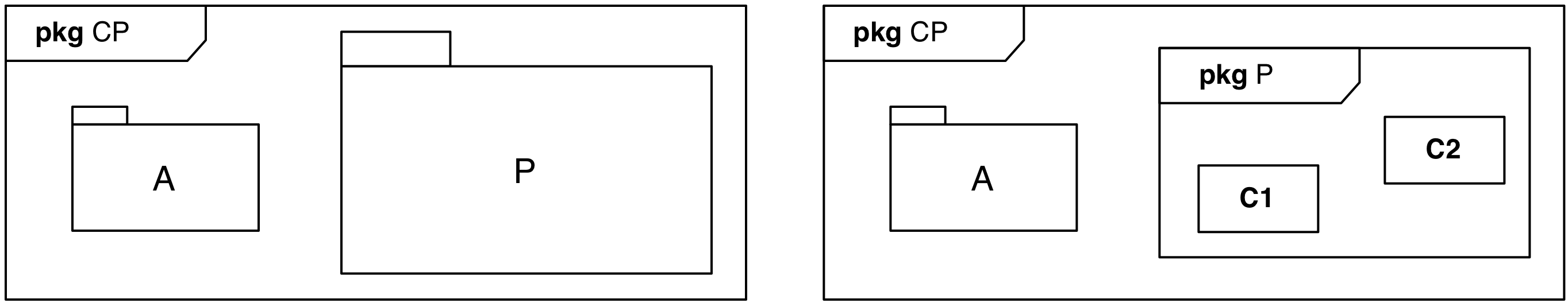 UML 2 Activity Diagrams
An activity diagram consists of nodes and edges
There are three types of activity nodes
Control nodes
Executable nodes 
Most prominent: Action
Object nodes
E.g. a document
An edge is a directed connection between nodes
There are two types of edges
Control flow edges
Object flow edges
Control Nodes	in an Activity Diagram
Initial node
Final node
Activity final node
Flow final node
Fork node
Join node
Merge node
Decision node
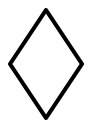 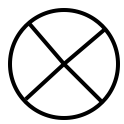 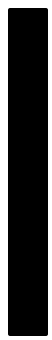 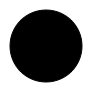 Example of a Activity Diagram with a Frame
The Activity Diagram without Frame
[Speaker Notes: Initial Node (Control)

Decision Node]
Activity Diagram Example
Fork node
Join node
Merge node
Initial node
Final node
[Speaker Notes: Initial Node (Control)

Decision Node]
Activity Diagram: Activity Nodes & Edges
An activity diagram consists of nodes and edges
There are three types of activity nodes
Control nodes
Executable nodes 
Most prominent: Action
Object nodes
E.g. a document
An edge is a directed connection between nodes
There are two types of edges
Control flow edges
Object flow edges
Action Nodes and Object Nodes
Action Node

Object Node
An action is part of an activity which has local pre- and post conditions
Historical Remark:
In UML 1 an action was the operation on the transition of a state machine.
Action
Name
Object
Name
Thesis
ReviewThesis
Write
Thesis
Activity Diagram Example
Action
Object node
[Speaker Notes: Initial Node (Control)

Decision Node]
Activity Diagram: Activity Nodes & Edges
An activity diagram consists of nodes and edges
There are three types of activity nodes
Control nodes
Executable nodes 
Most prominent: Action
Object nodes
E.g. a document
An edge is a directed connection between nodes
There are two types of edges
Control flow edges
Object flow edges
Activity Diagram Example
Control flow
Object flow
[Speaker Notes: Initial Node (Control)

Decision Node]
Summary: Activity Diagram Example
Fork node
Join node
Merge node
Initial node
Control flow
Final node
Action
Object node
Object flow
[Speaker Notes: Initial Node (Control)

Decision Node]
Activity Diagram: Pins
Pin: Abbreviated notation for an object node
Different notations with same semantics
Both  notations define object flow in an activity
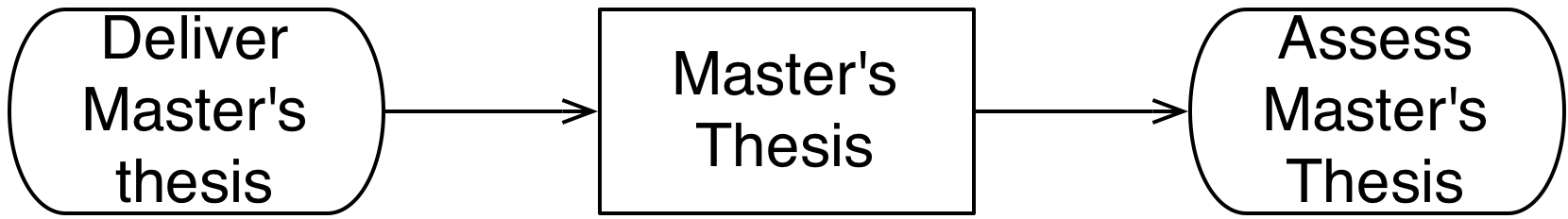 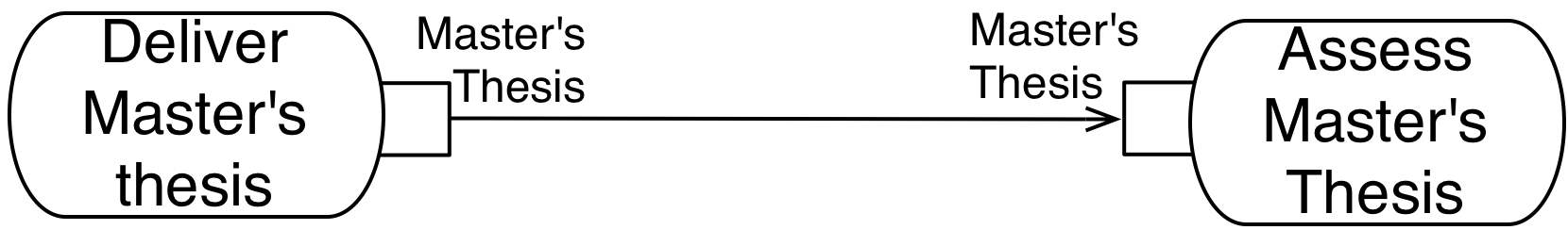 Outline for today
UML 2: UML is a living language
Overview of important changes in UML 2
Frames and nesting
Activity diagrams
Deployment diagrams
Sequence diagrams
Profiles, Stereotypes
UML Metamodel
UML 2 Deployment Diagrams
Two node types:
Device
Execution environment
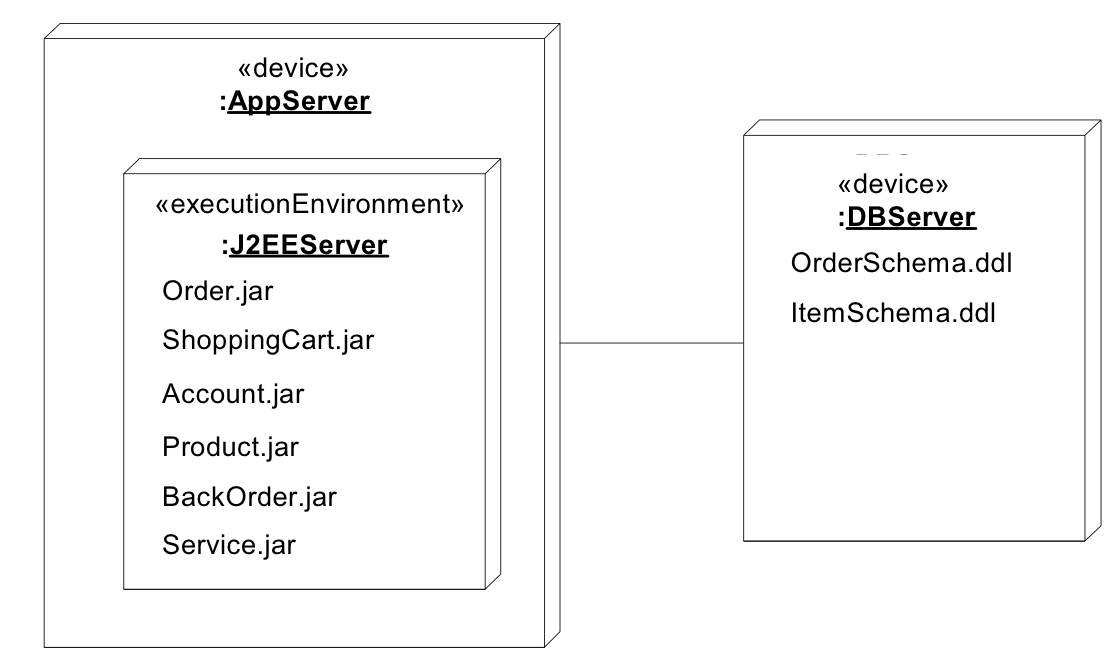 Deployment Diagram Changes II
Artifacts can now manifest any packageable element, not just components
Manifestation is shown by a dependency with keyword «manifest»
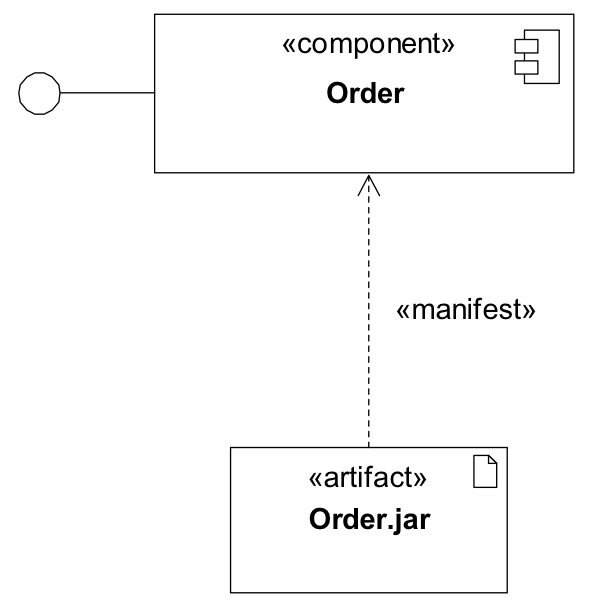 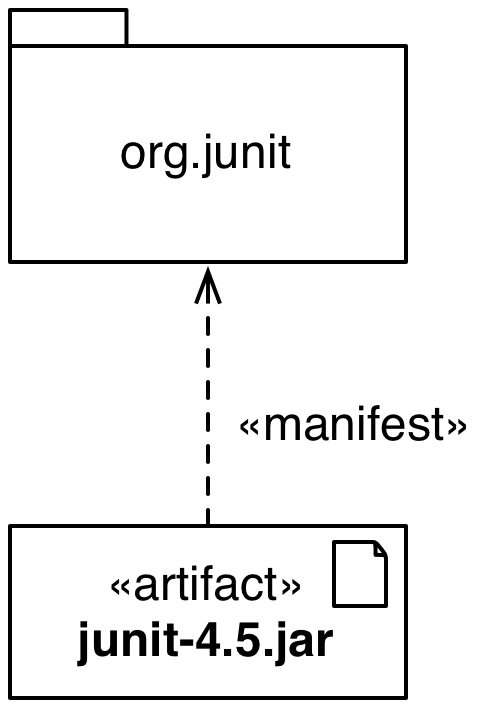 Deployment Diagram
A deployment diagam can have a deployment specification
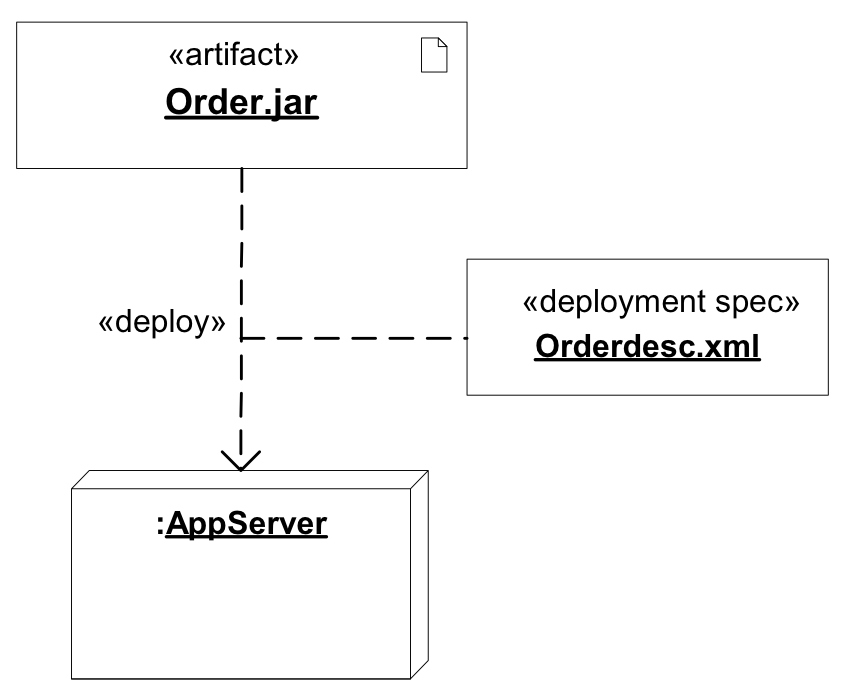 Sequence Diagram Changes
New concept of interaction fragments


Before going into detail with interaction fragments, we cover the concept of an interaction
Interaction
An Interaction is a concept providing a basis for interaction diagrams:
Sequence diagrams
Communication diagrams
Interaction overview diagrams
Timing diagrams
An interaction is a unit of behavior that focuses on the observable exchange of information between connectable elements.
We only focus on the impact of interactions on sequence diagrams
Usage of Interactions
UML Interactions are used to get a better grip of an interaction situation
Interactions are also used during the detailed design phase if precise inter-process communication must be set up according to formal protocols
When testing is performed, the traces of the system can be described as interactions and compared with those of the earlier phases.
Example of an Interaction: Sequence Diagram
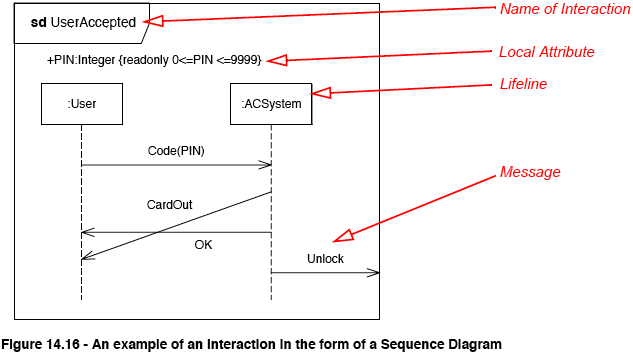 Explanation for the Previous Slide
The sequence diagram on the previous slide shows three messages between two anonymous lifelines of type User and ACSystem: CodePin, CardOut and OK 
The message CardOut overtakes the message OK in the way that the receiving event occurrences are in the opposite order of the sending event occurrences. 
Such communication may occur when the messages are asynchronous.
A fourth message Unlock is sent from the ACSystem to the environment 
Through a gate with the implicit name out_Unlock.
Interaction Fragment
Interaction Fragment
Is a piece of an interaction
Acts like an interaction itself
Combined Fragment
Is a subtype of interaction fragment
defines an expression of interaction fragments
defined by an interaction operator and corresponding interaction operands
Interaction Operators
A combined fragment defines an expression of interaction fragments. The following operators are allowed in an combined fragment expression:
Alt
Opt
Par
Loop
Critical
Neg
Assert
Strict
Seq
Ignore
Consider
Alt and Else Operators
The interaction operator alt designates that the combined fragment represents a choice of behavior. 
At most one of the operands will be chosen. The chosen operand must have an explicit or implicit guard expression that evaluates to true at this point in the interaction. An implicit true guard is implied if the operand has no guard.
The set of traces that defines a choice is the union of the (guarded) traces of the operands.
An operand guarded by else designates a guard that is the negation of the disjunction of all other guards in the enclosing combined fragment.
If none of the operands has a guard that evaluates to true, none of the operands are executed and the remainder of the enclosing interaction fragment is executed.
Example of a Combined Fragment
Opt and Break Operators
Option: The interaction operator opt designates a choice of behavior where either the (sole) operand happens or nothing happens. 
Break: The interaction operator break represents a breaking scenario:  The operand is a scenario that is performed instead of the remainder of the enclosing interaction fragment.
A break operator with a guard is chosen when the guard is true
When the guard of the break operand is false, the break operand is ignored and the rest of the enclosing interaction fragment is chosen. 
The choice between a break operand without a guard and the rest of the enclosing interaction fragment is done non-deterministically.
Parallel and Critical Operator
Parallel: The interaction operator par designates a parallel merge between the behaviors of the operands of a combined fragment.
The event occurrences of the different operands can be interleaved in any way as long as the ordering imposed by each operand is preserved.
A parallel merge defines a set of traces that describes all the ways that event occurrences of the operands may be interleaved.
Critical: The interaction operator critical designates that the combined fragment represents a critical region.
The traces of the region cannot be interleaved by other event occurrences (on the Lifelines covered by the region).  This means that the region is treated atomically by the enclosing fragment.
Example of a Critical Region
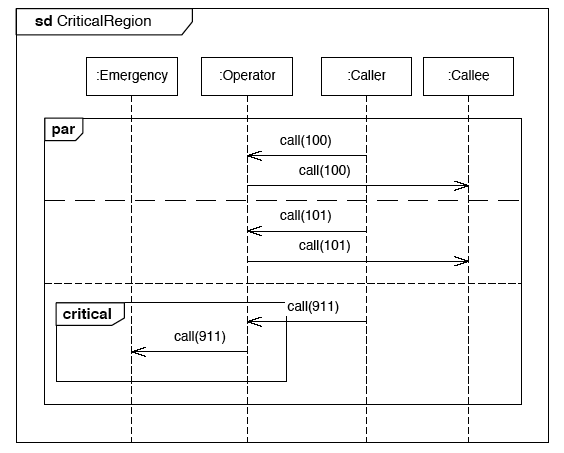 The Operator must make sure to forward a 911-call to the Emergency object     before doing anything else. Normal calls can be freely interleaved.
[Speaker Notes: Don’t forget to point out that this is also an example for a use of the par fragment]
Time Constraint with Messages
In this example,  time constraints are associated with the duration of a Message and the duration between two event occurrences.
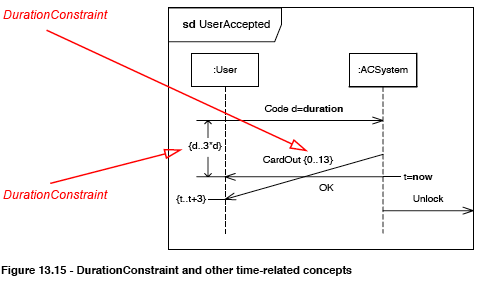 Where are we?
Introduction
Frames and nesting
Changes in diagram notation:
Activity diagram
Deployment diagram
Sequence diagram
Profiles and stereotypes
Meta Modeling
Meta model: A model describing a model
Meta class: Part of the meta model, describing the structure of a model element

Why are we talking about this?
Meta models can be used to explain the UML notation
More about this in Friday’s lecture but we need the term meta class  already to explain UML profiles and stereotypes.
Stereotype
Defines how an existing meta class may be extended
Can only be used in conjunction with a meta class
A meta class may be extended by one or more stereotypes



Why should we want to do this?
We may want to use platform or domain specific terminology
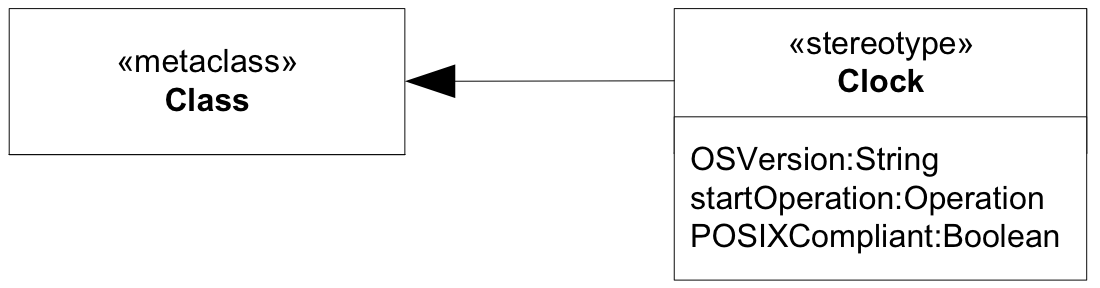 [Speaker Notes: A Stereotype is like a Class that extends Classes through an extension.]
Stereotype Notations
The application of a stereotype is shown as a string enclosed in guillemets before the classifier name
E.g. «boundary» button
Stereotypes can additionally have an image
The image may replace the standard notation of the element the stereotype has been applied to
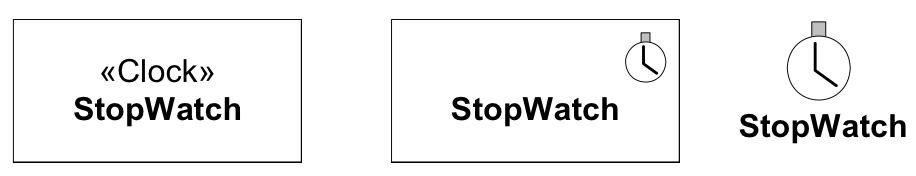 [Speaker Notes: TODO: Griffige Formulierung finden, die den Unterschied verdeutlicht]
Applying a Stereotype
The attributes of a stereotype are called tagged values
Applying a stereotype to an instance of a meta class means instantiating the stereotype
If the stereotype has attributes, you have to provide values for them 
Confused? See following slide…
[Speaker Notes: On the previous slide, you have seen an example for defining stereotypes (see picture)]
Applying a Sterotype (ctd)
[Speaker Notes: On the previous slide, you have seen an example for defining stereotypes (see picture)]
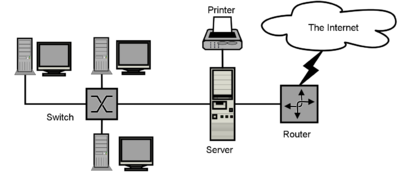 Icons and Symbols for Stereotypes
One can also use icons or graphical symbols to identify a stereotype
When the stereotype is applied to a UML model element, the graphic replaces the standard notation for the model element.
Example: When modeling a network, you can use icons for representing classes of type Switch, Server, Router, Printer, etc.
Icon for 
Class of type
Router
Iconfor 
Class of type
Switch
Icon for 
Server Class
Pros and Cons of Stereotype Graphics
Advantages:
UML diagrams may be easier to understand if they contain graphics and icons for stereotypes
This can increase the readability of the diagram, especially if the  client is not trained in UML
And they are still UML diagrams!
Disadvantages:
If developers are unfamiliar with the symbols being used, it can become much harder to understand what is going on
Additional symbols add to the burden of learning to read the diagrams
If you end up applying stereotypes all over your model, you should think of defining a profile.
Stereotypes vs. Keywords
Not to be mixed up with keywords
Same notation (String enclosed in guillemets)
«interface» is no stereotype!
«extend» is no stereotype!

See Annexes B and C of the UML Superstructure specification.
[Speaker Notes: TODO: Griffige Formulierung finden, die den Unterschied verdeutlicht]
UML Profiles
A lightweight extension mechanism for UML 
Concepts partially present in earlier versions
Stereotypes
Tagged Values
Established as a specific meta-modeling technique in UML 2.0
Contains mechanisms that allow meta classes from existing meta models to be extended
ability to tailor the UML meta model for different platforms or domains
consistent with the OMG Meta Object Facility (MOF)
MOF will be covered in the next lecture on metamodeling.
[Speaker Notes: Example platforms: J2EE or .NET
Example domains: real-time or business process modeling 

Standard way to extend UML
Can be seen as a UML “dialect”
A Model using a profile is fully compatible to UML]